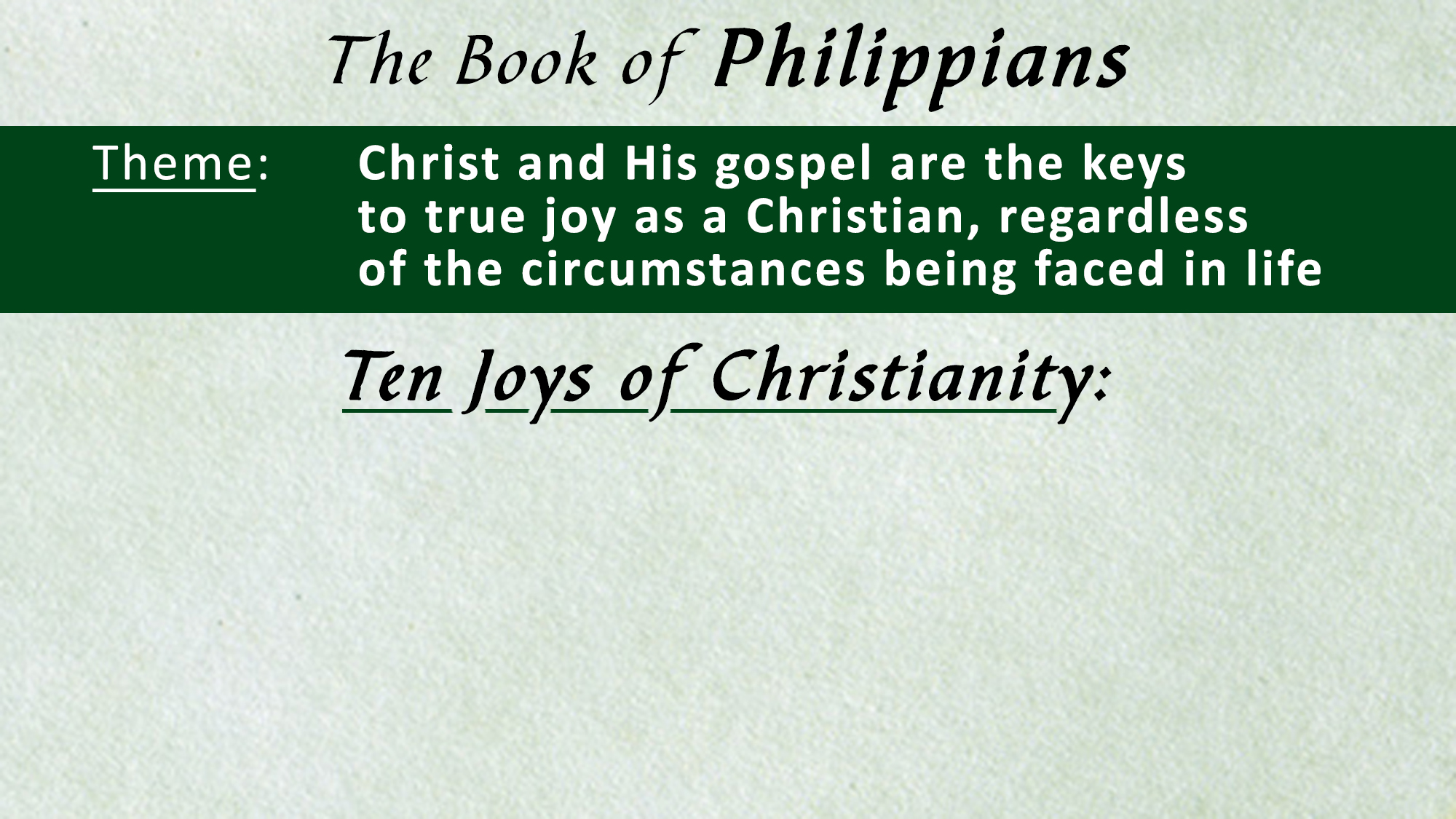 The Joy of Prayerful Fellowship (1:1-11)
The Joy of Purposeful Living (1:12-26)
The Joy of Sacrificing Self (1:27-2:4)
The Joy of Christ-Like Humility (2:3-11)
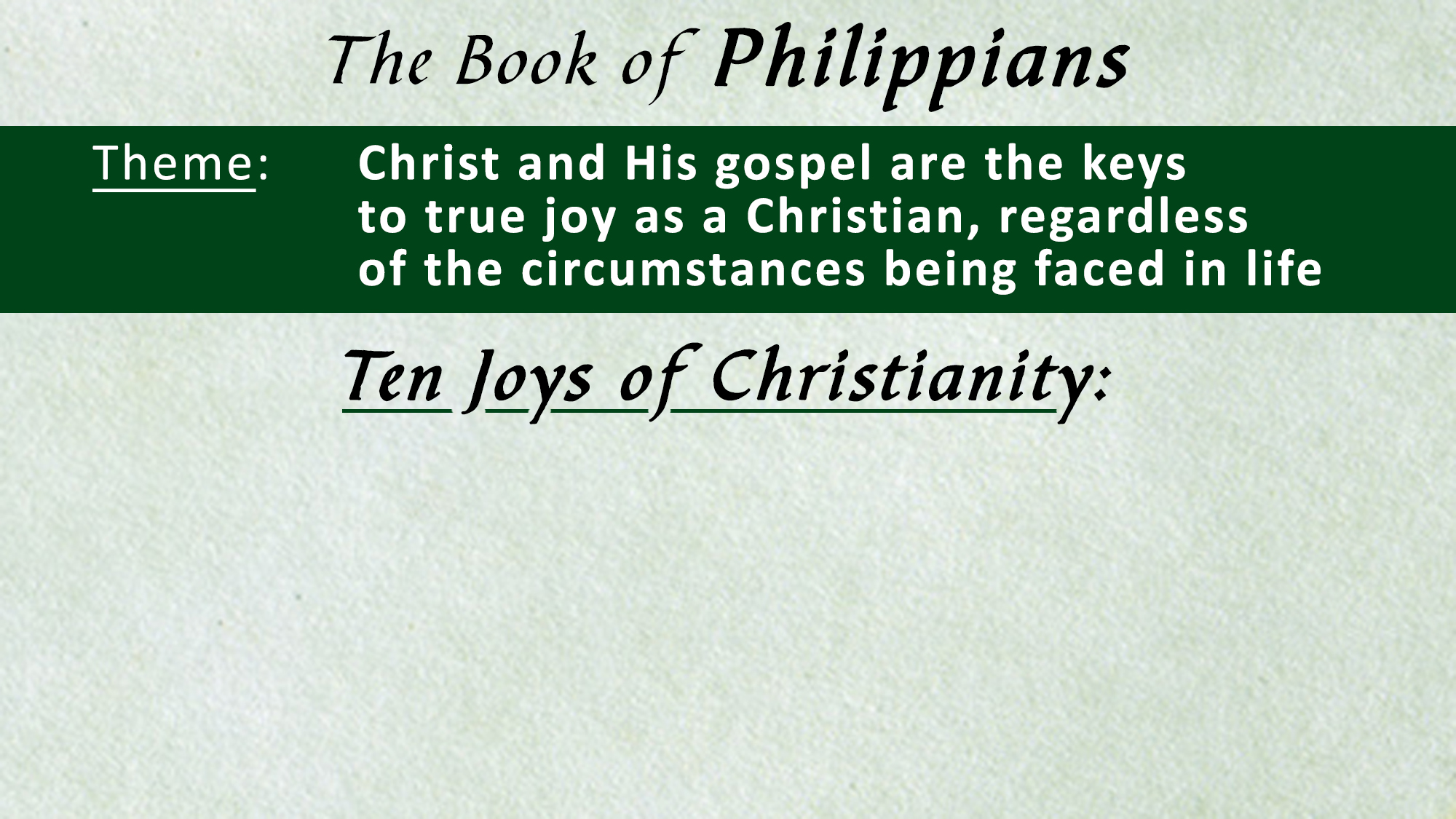 The Joy of
Faithful Obedience
(2:12-18)
#5
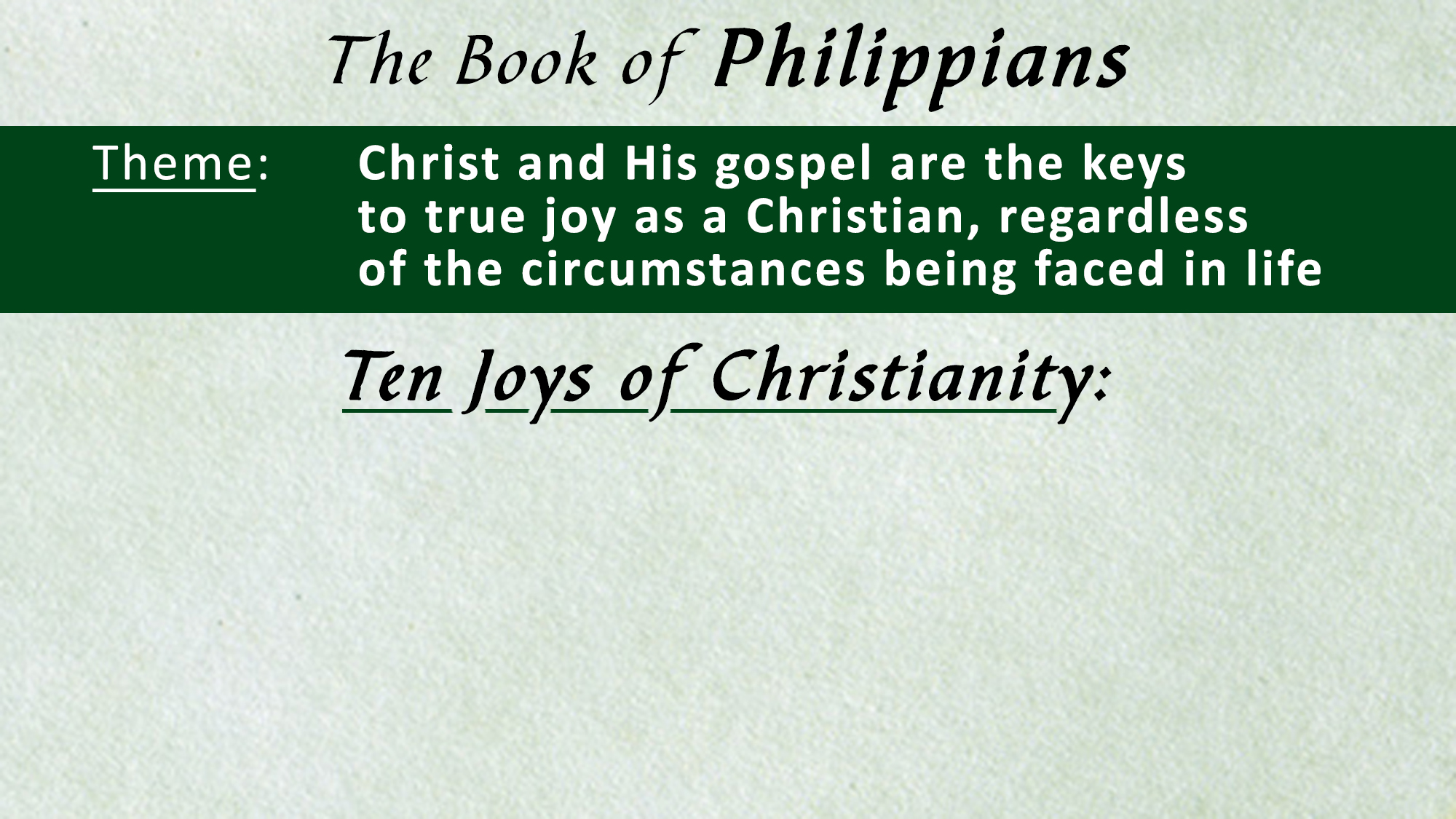 The Joy of
Laboring Together
(2:19-30)
#6